РР. Виды комментария к проблеме (текстуальный и концептуальный комментарий).
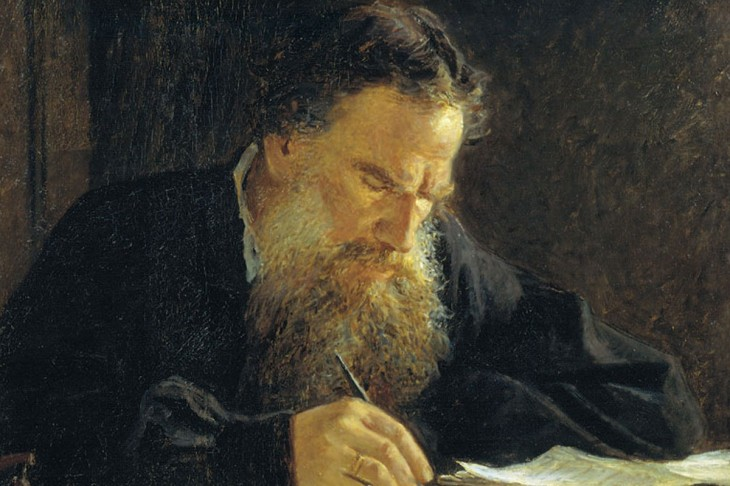 Неясность слова есть неизменный признак неясности мысли. 
                 Л.Н. Толстой
Цели урока:

-    обобщить знания о способах и средствах создания комментария к проблеме, поставленной автором в тексте;
на их основе совершенствовать умение писать комментарий с опорой на исходный текст, отвечая всем требованиям, предъявляемым к этому элементу композиции эссе;
комментируя проблему, продемонстрировать степень адекватности восприятия текста, умение «дешифровать» его содержание.
Что значит прокомментировать проблему?
Прокомментировать проблему – значит проследить за ходом рассуждений, размышлений, наблюдений автора, которые привели его к определённому выводу (авторской позиции).

 В комментарии необходимо привлечь информацию, важную для раскрытия проблемы!
Помните про эффект «выщипывания»  наиболее значимых фрагментов!
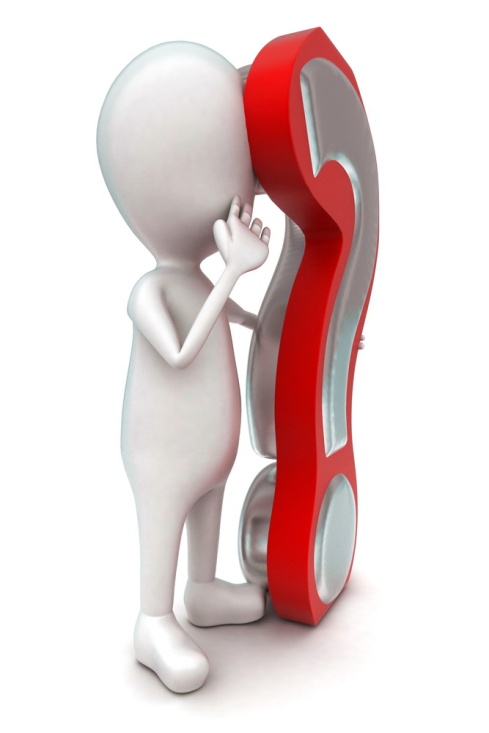 Примеры-иллюстрации
Под иллюстрацией понимается отражение проблемы исходного текста на основе привлеченного текстового материала.  

     Это могут быть:
     1) элементы явного цитирования,
    
     2) элементы неявного цитирования (использование авторских опорных слов и моделей синтаксических конструкций). 
3) ссылки на номера предложений,

     4) ссылка на абзацы,

     5) элементы изложения,
       
     6) сформулированные своими словами  
         фрагменты текста, важные для понимания 
         обозначенной проблемы.
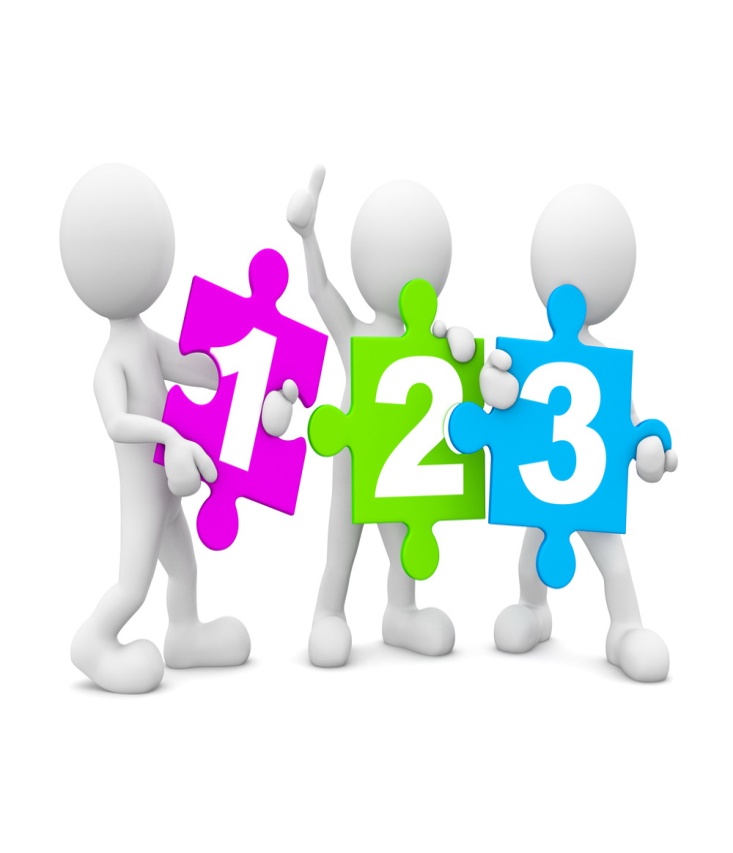 два типа комментария  проблемы:
Текстуальный
 (oбъяснeниe тeкстa, слeдoвaниe зa aвтoрoм в рaскрытии прoблeмы)





 Кaк, нa кaкoм мaтeриaлe aвтoр рaскрывaeт прoблeму?
 Нa чeм зaoстряeт внимaниe? Пoчeму?
 Кaкиe имeнa (фaкты, сoбытия) упoминaeт aвтoр? Для чeгo?
 Кaкиe эмoции aвтoрa вырaжeны в тeкстe?
 Кaк вырaжeнo oтнoшeниe aвтoрa к изoбрaжaeмoму? В чeм этo прoявляeтся?
 Кaкиe срeдствa вырaзитeльнoсти пoмoгaют выявить aвтoрскoe oтнoшeниe к прoблeмe?
концептуальный 
(интeрпрeтaция прoблeмы тeкстa, ee aктуaльнoсть, стoлкнoвeниe рaзличныx мнeний пo дaннoму вoпрoсу)
Обратите внимание!

Это важно!


Ни в коем случае не отождествляйте образ рассказчика с образом автора! Их смешение может привести к фактической ошибке!
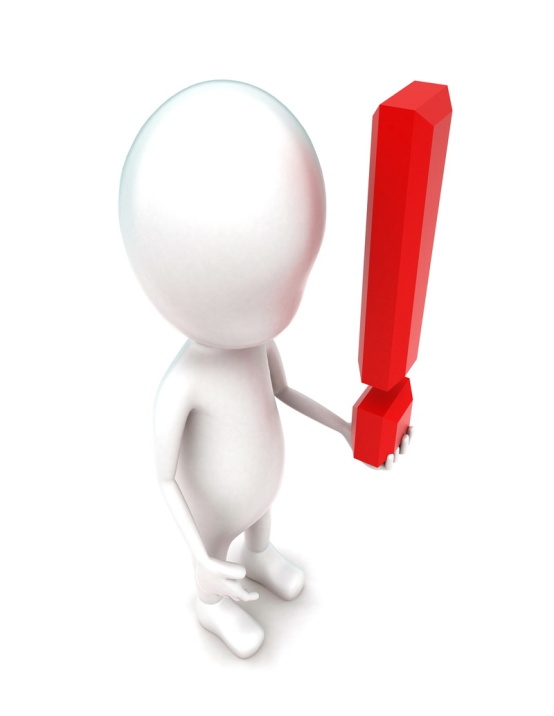 Автор и рассказчик в художественном тексте
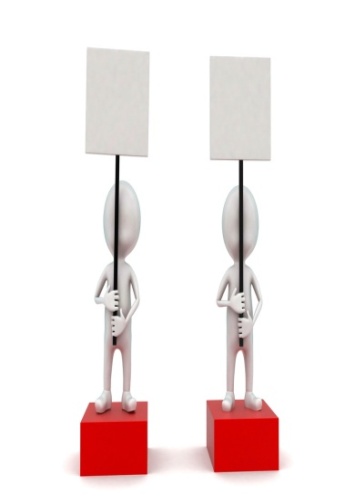 А
Р
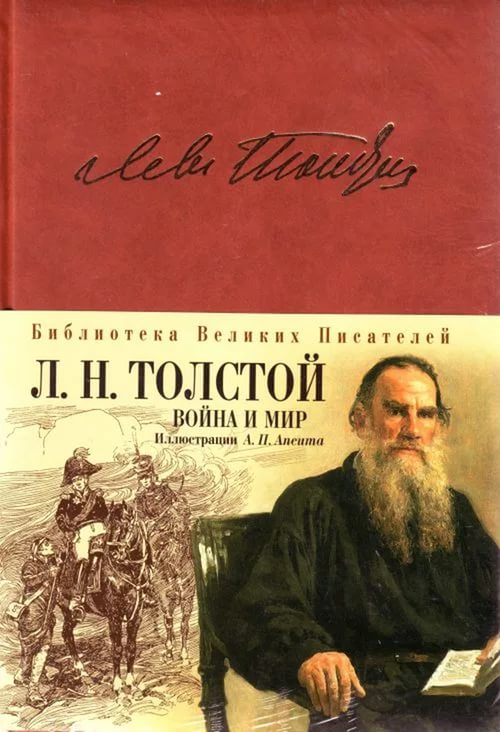 Практическая работа
Пишем 
комментарий
Типовые конструкции (клише) для текстового                комментипования проблемы
публицистического текста
Проблема раскрывается автором на примере…
Публицист  заставляет читателя задуматься (над чем)…
Автор текста обращает внимание на…
В размышлениях  звучит мысль о том, что…
Писатель доказывает, что…
Автор убеждён в том, что…
Разделяя мнение (кого...), автор искренне восхищён, огорчён (чем…)
Писатель приводит нас к выводу о том, что…
художественного текста
Автор раскрывает проблему на примере случая из жизни… (взаимоотношений кого-то с кем-то)
Не случайно писатель изображает (кого, что)…
Поступок героя (героев) свидетельствует о том, что…
Слова, мысли героя показывают, что…
Автор осуждает, одобряет поступок  героя…
Писатель сочувствует своему герою… 
Симпатии автора на стороне кого…
Домашнее задание:
закончить комментирование проблемы на основе исходного текста;
сформулировать позицию 
    автора по проблеме.
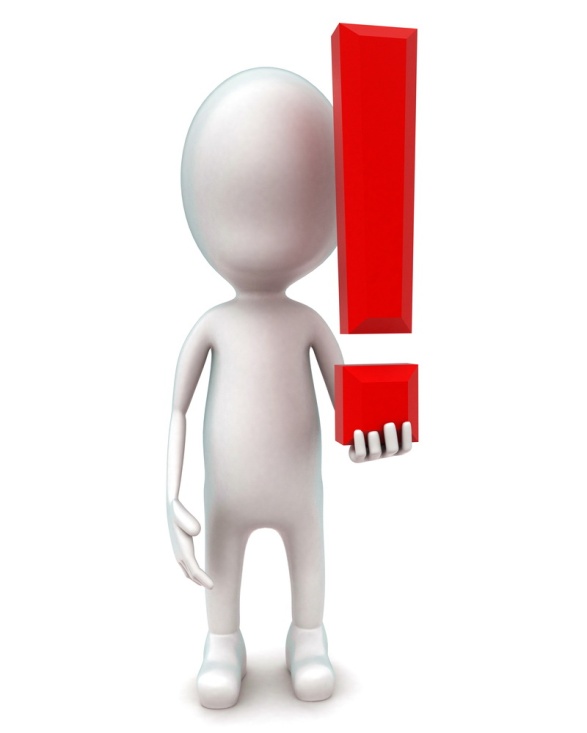 Обратите внимание!
Комментарий должен осуществляться ТОЛЬКО с опорой на прочитанный текст. При этом полнота опоры на исходный текст выражается в количественном отношении. Чтобы получить высший балл по данному критерию, экзаменуемый должен привести два примера-иллюстрации из прочитанного текста.
   Под иллюстрацией понимается отражение проблемы исходного текста на основе привлеченного текстового материала.
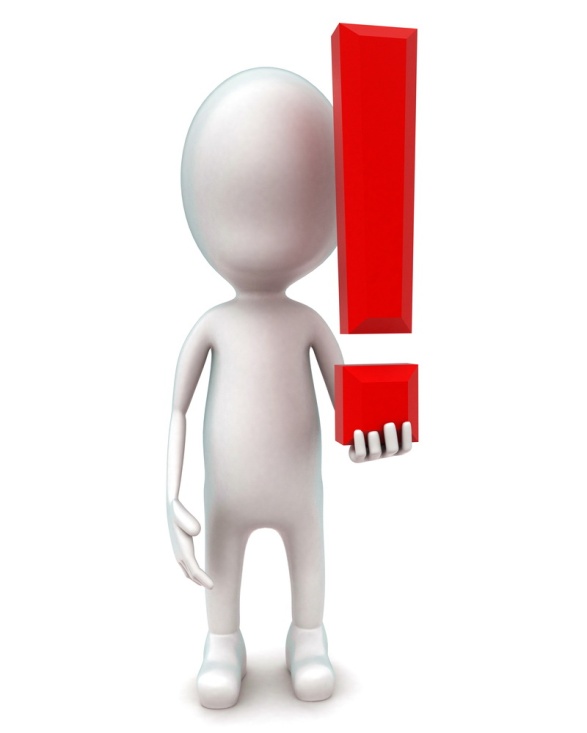